Comparing percentages:Independent vs paired samples
Independent samples
Paired samples
When comparing different respondents in same survey (e.g. US vs EU) or different surveys (e.g. Wave 2 vs Wave 1) we typically use independent sample tests:
When comparing responses from the same respondents, we can use more precise “paired sample” tests that consider this additional information.
Protobi uses “McNemar’s test with Edward’s Correction for Continuity” for paired percentages (and the Paired t-test to compare means):
Protobi uses the standard Z test for independent samples(and the Student t test for comparing independent means)
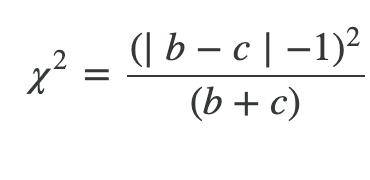 where b is the count of discordant pairs in one direction, and c the count of discordant pairs in the opposite direction.
Example 1:Independent samples
Sample A
Sample B
40 respondents17 “Yes” answers42.5% positive
40 respondents10  “Yes” answers25% positive
p = 0.098 > 0.05  
Difference is  “Not significant”
2
p = 0.098 > 0.05
“Not significant”
Example 2:Paired samples
Question B:
Question A:
40 respondents10 “Yes” answers25% positive
40 respondents17 “Yes” answers42.5% positive
1 switch “Yes” to “No”
p = 0.046 < 0.05
Difference is “Significant”
8 switch  “No” to “Yes”
Out of 9 switches, 8 are from “No” to “Yes”.  
Switches are significantly more likely to be from “No” to “Yes” than the other way.
3
Example 3:Paired samples
Question B:
Question A:
40 respondents10 “Yes” answers25% positive
40 respondents17 “Yes” answers42.5% positive
3 switch “Yes” to “No”
p = 0.098 > 0.05
Difference is “Not significant”
10 switch  “No” to “Yes”
Out of 13 switches, 10 are from “No” to “Yes” versus 3 from “Yes” to “No”.
Here switches are not significantly more likely to be from “No” to “Yes” than the other way.
4